Building a (solid) portfolio
Diversification & risk
Outline
Risk (8 min)
Diversification (7min)
Activity (8min)
Money Funds (6min)
Kahoot (12min)
Extra (5min)
What is risk?
Risk
In investing, the probability that a stock price will not be what you expect.
                I.e Morgan Stanley at $52
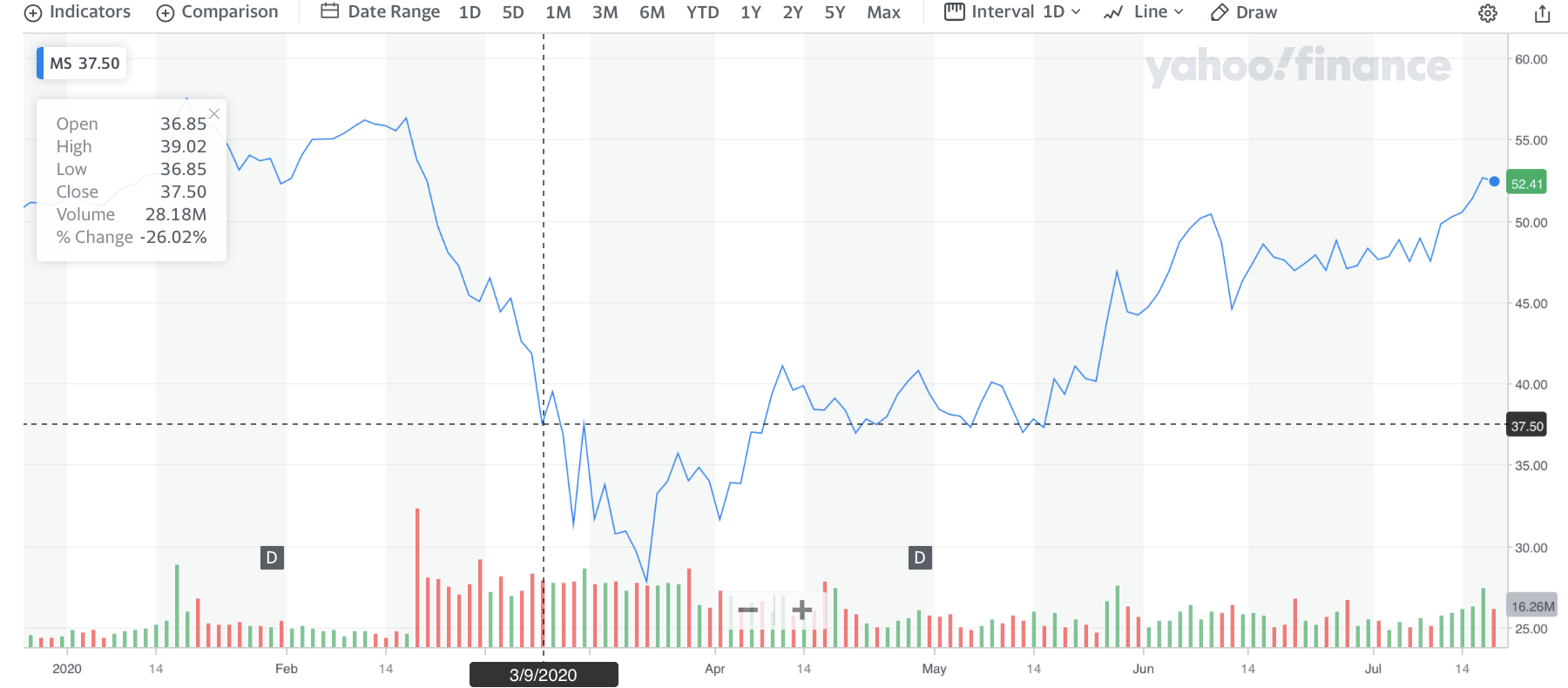 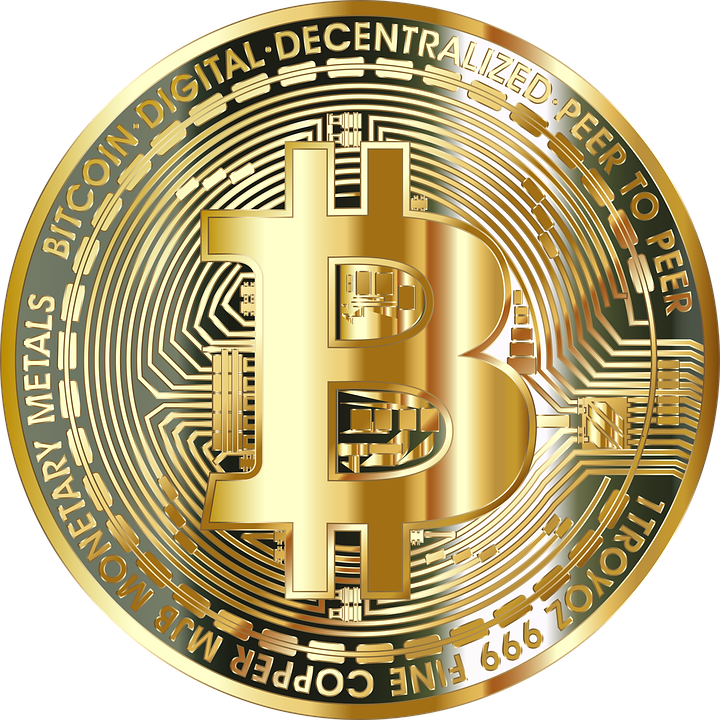 Cryptocurrency
digital money 


unregulated by gov 
VOCAB: decentralized; democratic


online transactions (anon)
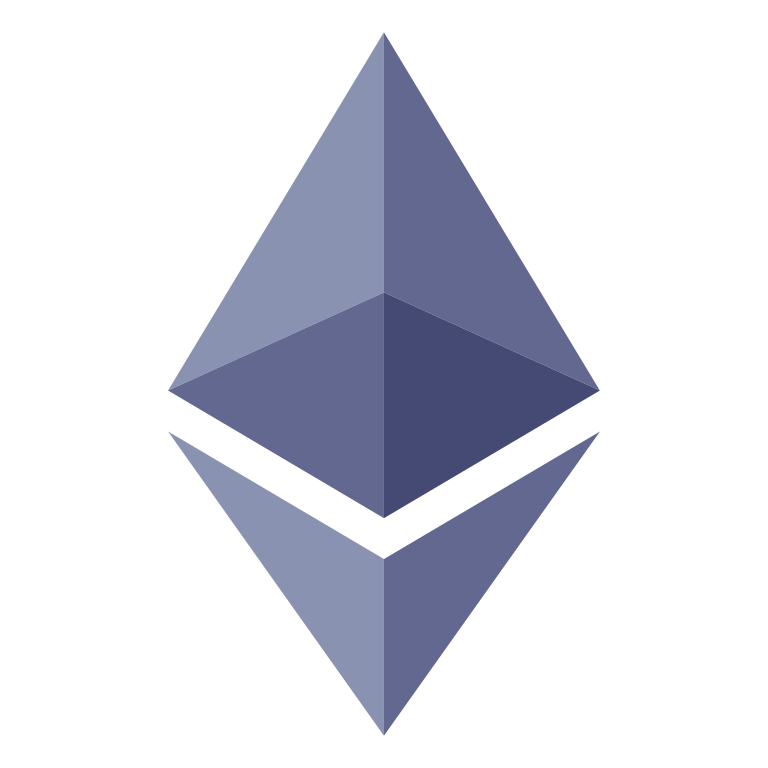 [Speaker Notes: What is it? - digital money unregulated by gov
What is it used for?]
Volatility
How do you describe how risky an investment is? -> volatility
Volatility is a “unit” for risk, like dollars, lbs, etc 
The more risk; the more volatility
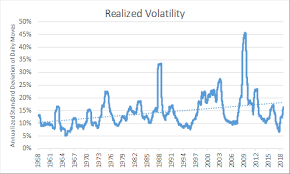 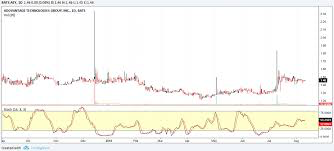 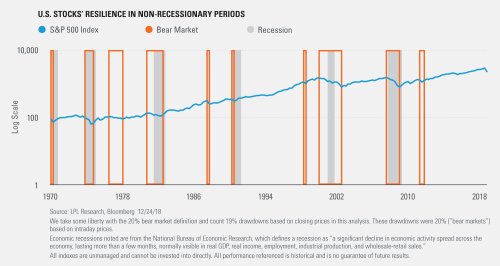 Which is more volatile? (left or right)
[Speaker Notes: The more volatile - the more fluctuating the graph is.

Which is more volatile, the left or the right?

ANSWER BELOW VVVVVVVVVVVVV

Assuming the pictures are to scale, the left side is more volatile b/c its “ups” and “downs” are much larger the picture on the right part.]
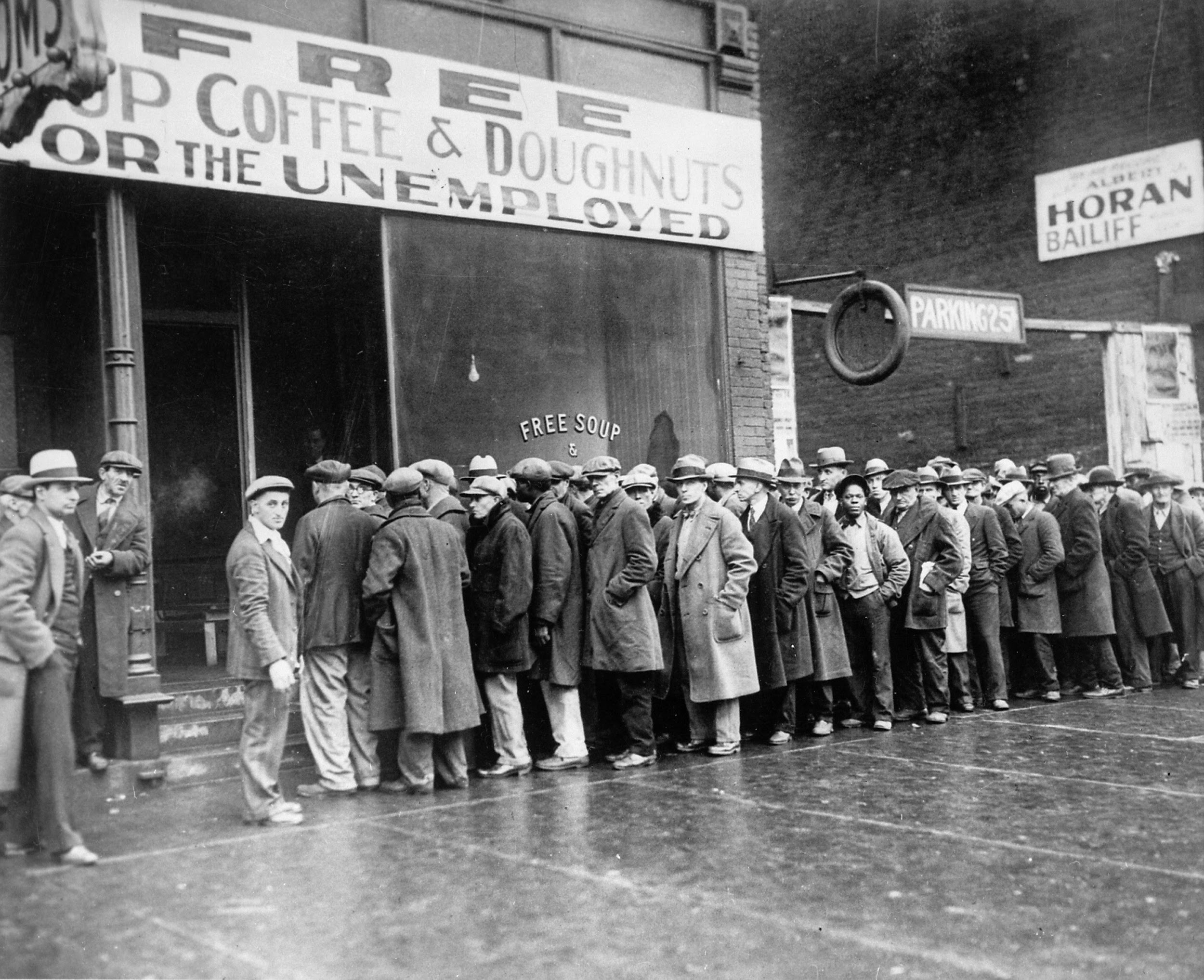 What types of risk are there?
Systematic - risk that affects all companies indiscriminately
I.e The Great Depression; inflation might cause this


Unsystematic - risk that affects a specific company or industry
Pandemic affected travel (Industrials), but not all Tech companies (zoom)
[Speaker Notes: Inflation - ppl take their money out of the market and save it]
China and the U.S. ignite another trade war; all of sudden cpu parts prices increase dramatically? Would this be systematic or not?


A natural disaster occurs? Is this systematic or no?
Deal with unsystematic risk
Not much you can do if global issues

Have to save until things become better

Not the focus of this class…...
How to deal with (unsystematic) risk?
[Speaker Notes: Market orders

If you place a stop loss, you can minize risk]
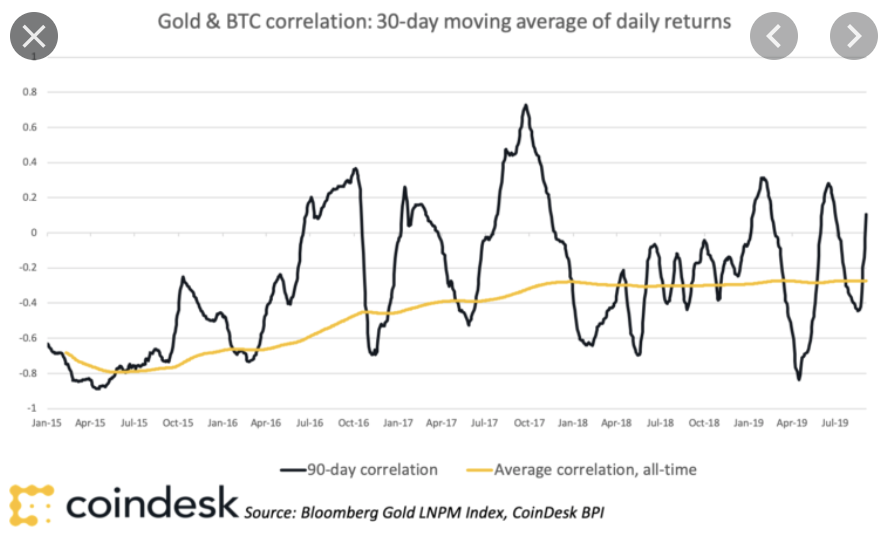 Goal: Uncorrelated  - trends that don’t move same way
Gold and bitcoin



So, maybe its clear which is uncorrelated?
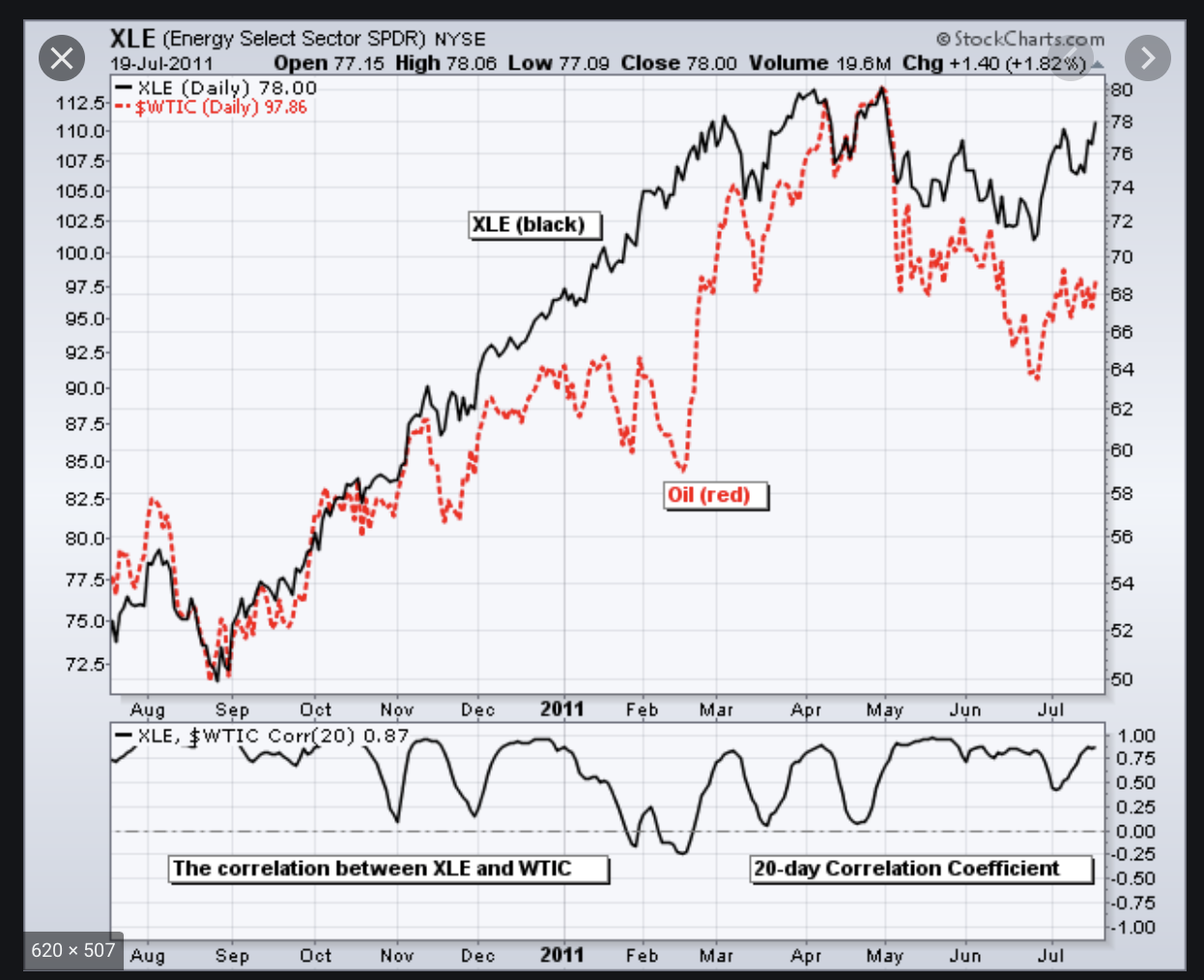 [Speaker Notes: Which graph has a higher correlation? 

-  The left 

Why would a stock be (un)/correlated?

- Stocks that are similar tend to have high correlation. The opposite is also true.

Stocks that belong in the same industry (apple and google), would correlate, while stocks in different 
Industries (apple and JNJ) wouldn’t, for instance]
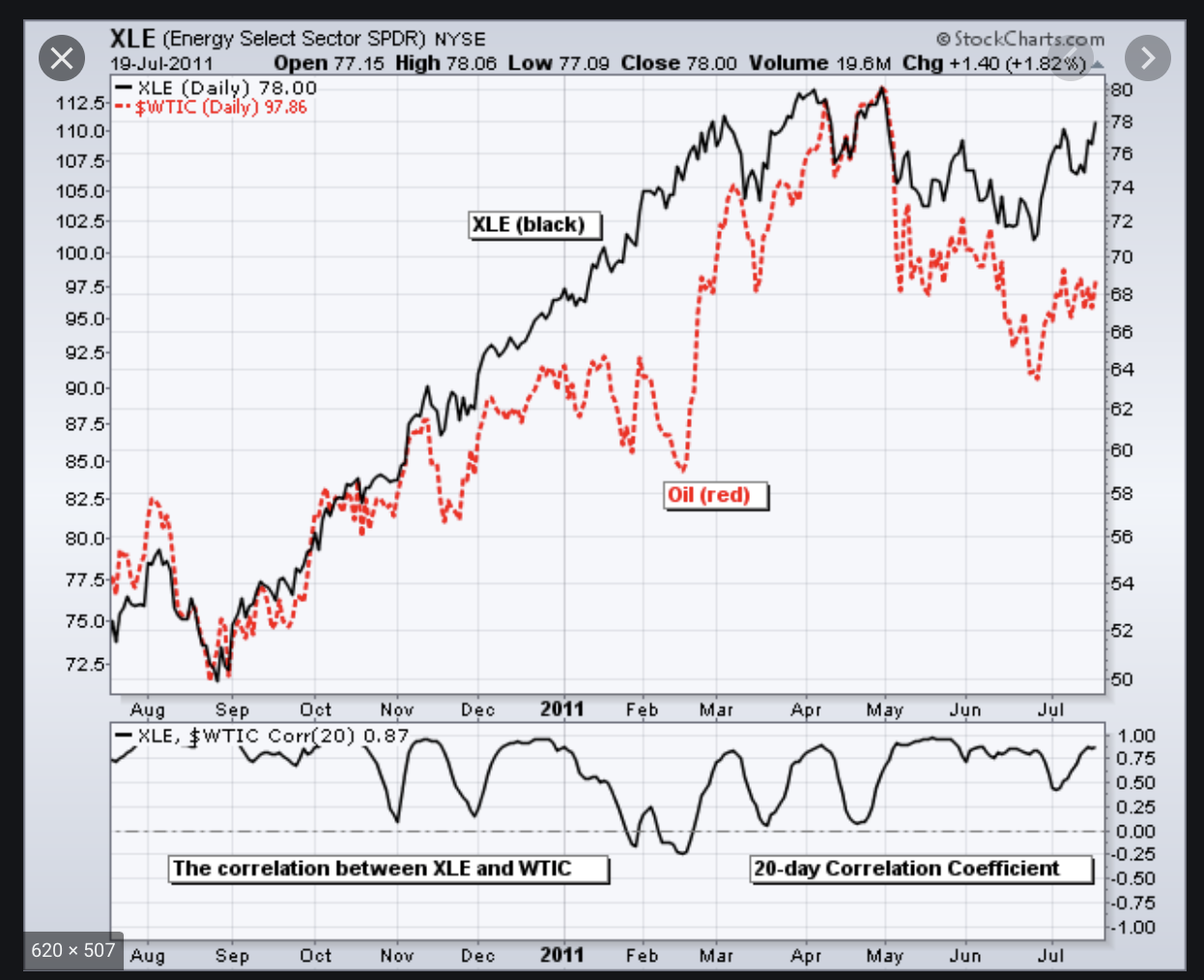 What are Correlations? - How closely the prices of two stocks move together or not

Can be positive or negative
[Speaker Notes: Positive correlated]
What is diversification?
Diversification
Investing in stocks with different features, like location, industry, etc.



Diversification allows you to “cushion” your losses
If one stock falls, at least the other might rise
Likewise with baskets of eggs
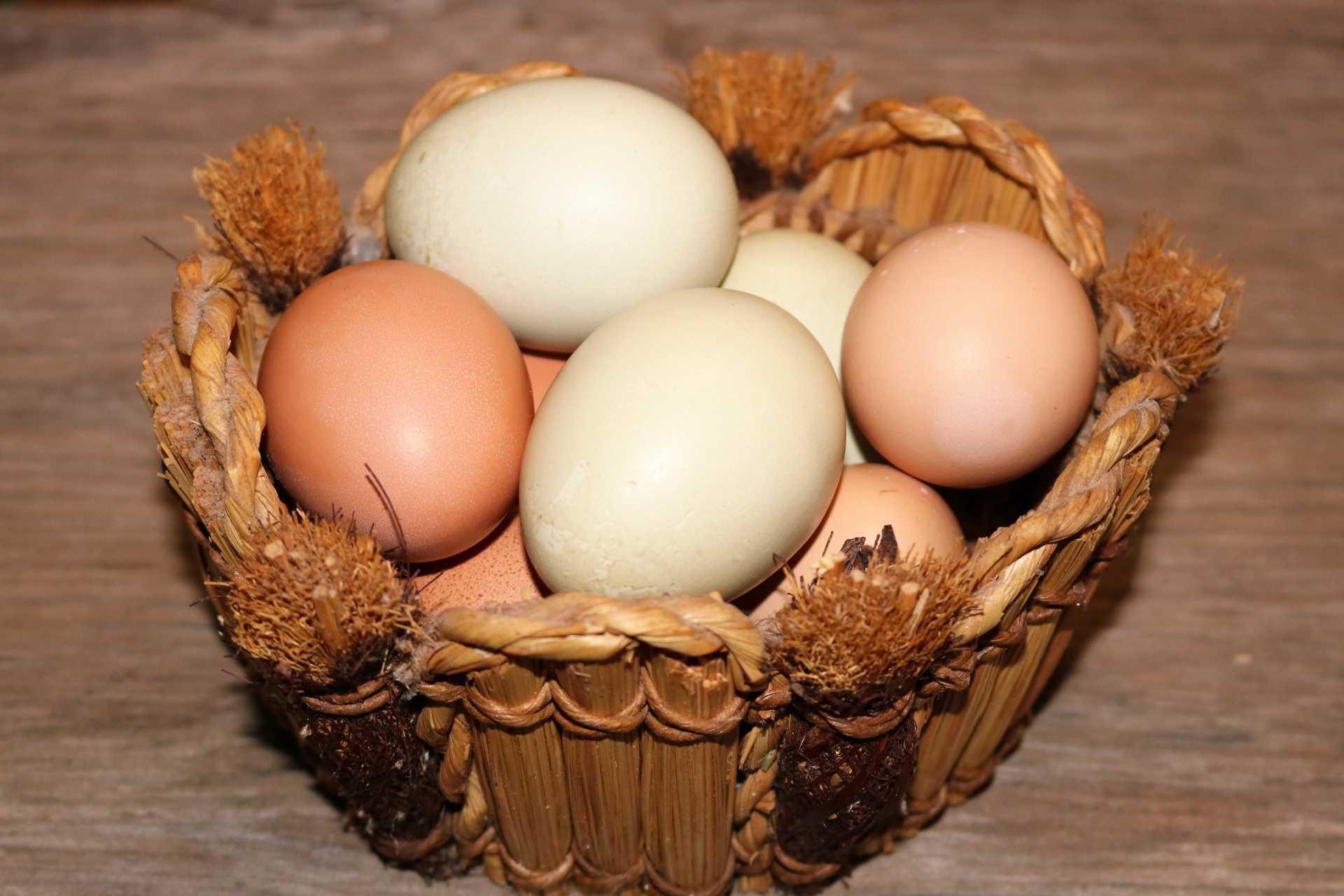 Not the best idea...
Diversification
I.e Apple and JNJ? If I invest in both, that be diversified?
Apple - laptops, phones, software
JNJ - health, beauty, home-stuff
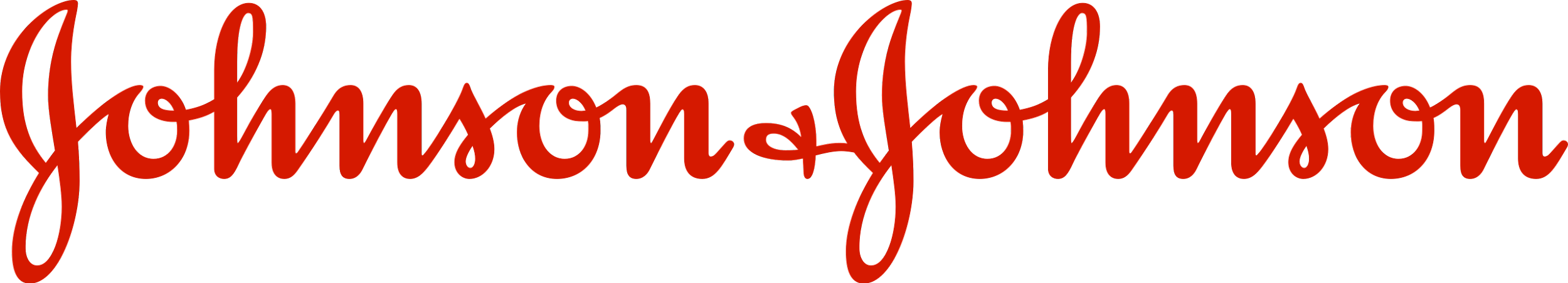 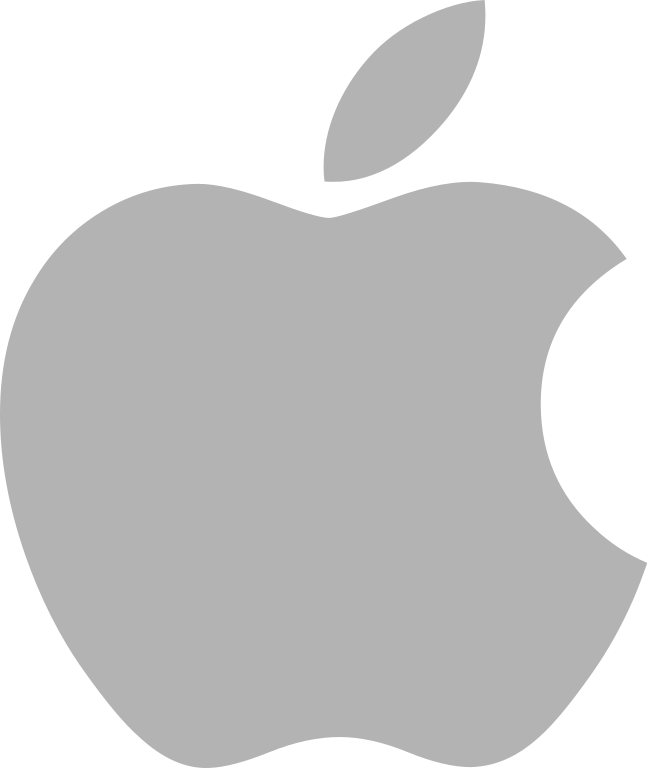 Diversification
I.e Apple and JNJ? If I invest in both, that be diversified?
Both are large, different businesses, performance directly related
They are “different enough”
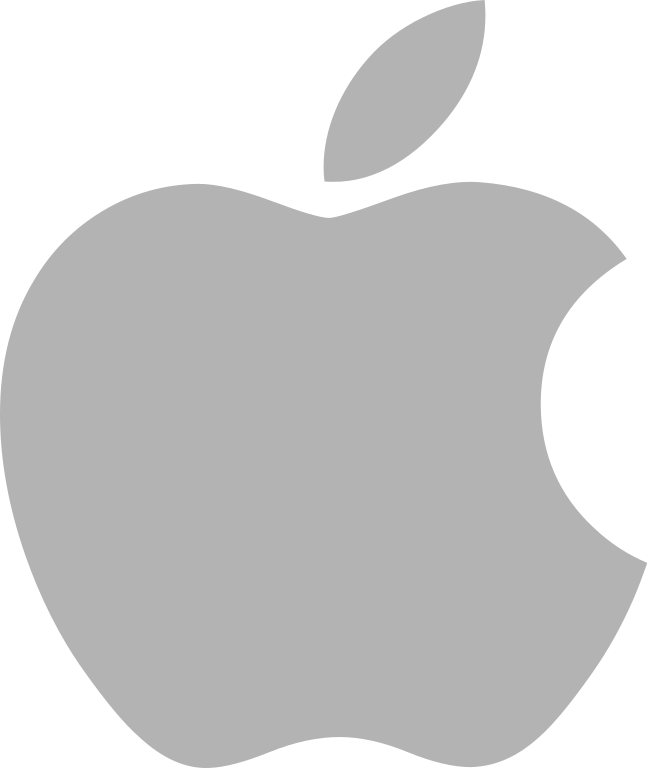 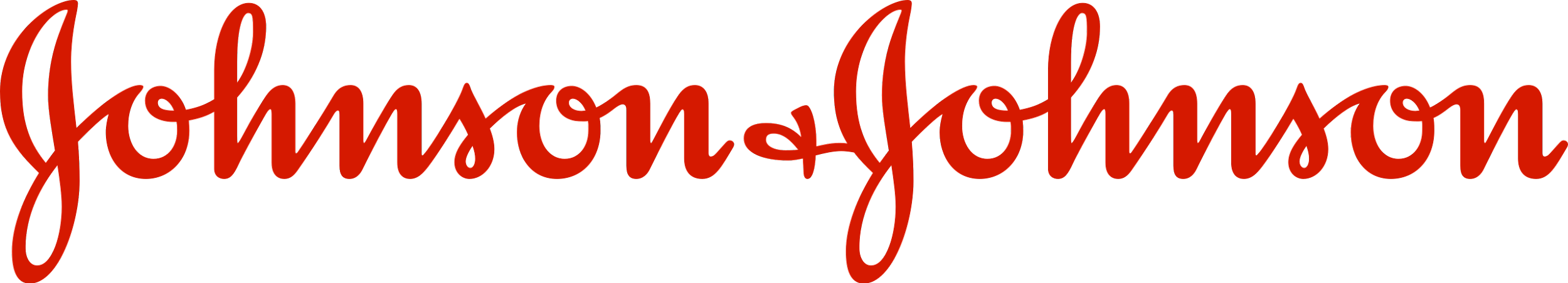 Diversification
Can apply to different assets
Stocks, bonds, gold

I.e. usually have stocks to balance with slower more stable bonds.
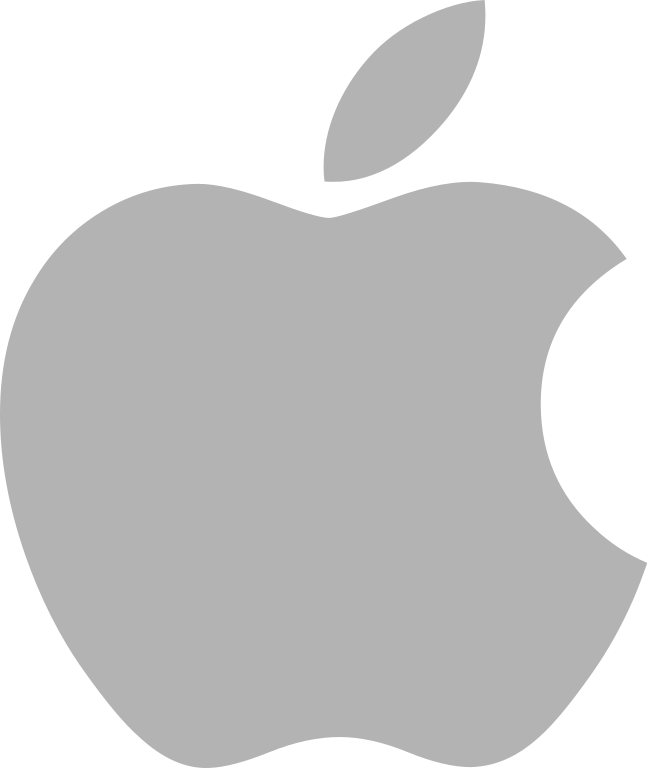 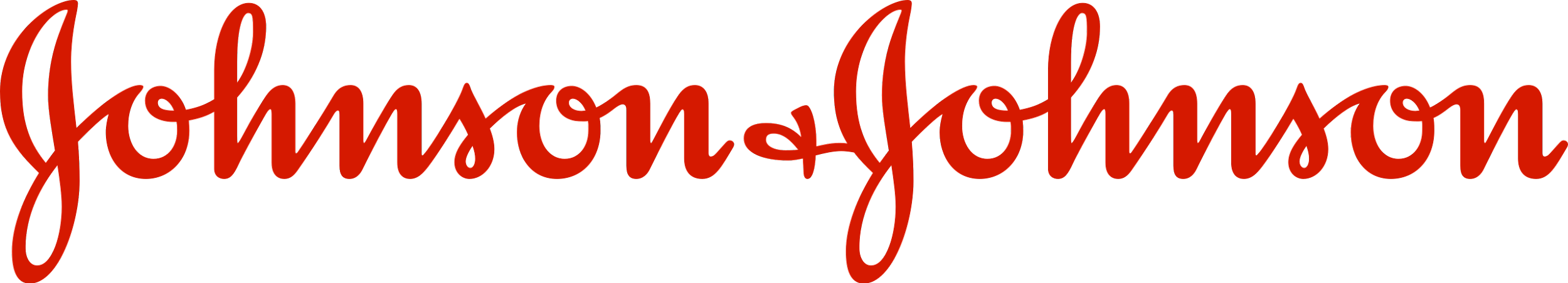 Is this diversified investment?
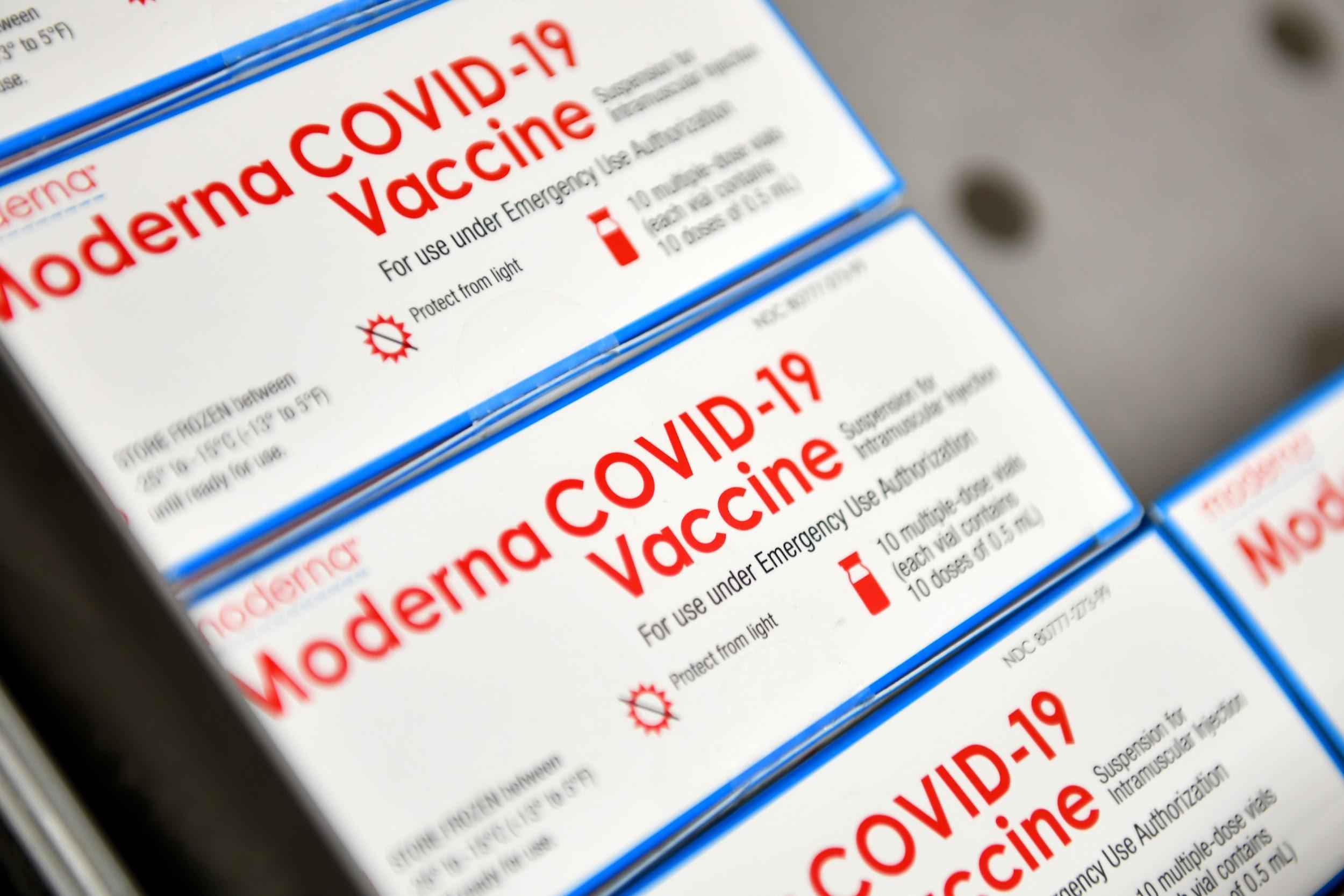 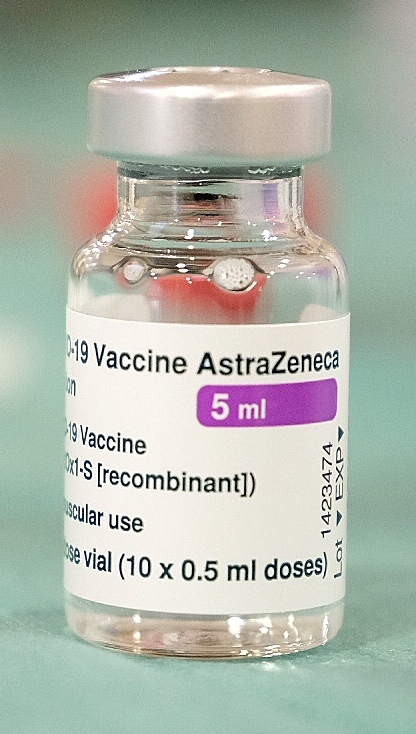 [Speaker Notes: Debateable; if something happened to moderna would this affect astrazeneca


Different drugs/different locations - ther’s different ways to diversify

We’ll cover them]
How many ways can you diversify?
Diversification by Sector Definitions
Communication Services - tv, phone
Consumer Discretionary - your wants: gadgetry, entertainment
Consumer Staples - your needs: food, beverage, etc.
Energy - oil and gas companies (exxon mobil)
Financials - banks, insurance companies
Health Care - pharmaceutical companies (shockwav)
Industrials - companies that produce goods like aircraft, trains, buildings; 
Information Technology - computer software,  (adobe/amazon)
Materials - companies that produce raw materials: metal, plastic, cardboard, concrete 
Real Estate - housing
Utilities -  services used by the public: i.e. sewage, telephone, and transportation.
[Speaker Notes: Which industries would un/correlate?
Answer is below VVVVVVVVV



Examples

Correlated:
Financials/IT -> a lot of bank transactions can happen with the help of technology


Consumer Staples/health -> many products that are necessary pertain to health


UnCorrelated: 
Real Estate 
IT
Not much relation

Energy
Financials
Again, not much relation




based the cbs article found:

factors hit by pandemic

 Travel
Lodging
Entertainment
Energy and oil and gas
Nonessential retail
Automotive
Sectors that “fared relatively well to date” include:
Health care and pharmaceuticals
Technology and telecommunications
Financial services
“Consumer products”
comm services: tv, phone]
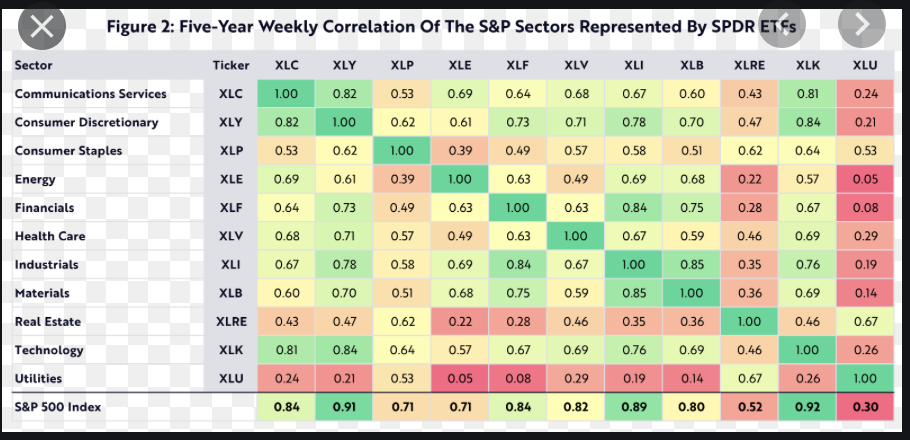 [Speaker Notes: Locate how correlated health care is with energy

Look up “sector correlation” -> find a chart like this]
Other means of diversifying
By country - US, Japan, Latin America

By how many stocks you own per company

By some metric (i.e. subsector, size, profit)
[Speaker Notes: By country - useful if one country is, for instance, suffering from a trade war

By number - every company has its own unique features, so having more stocks -> more diversified

By assets - You can diversify by investing in different assets…

You can diversify by any means, but these are some of the more common ways]
Diversification Activity
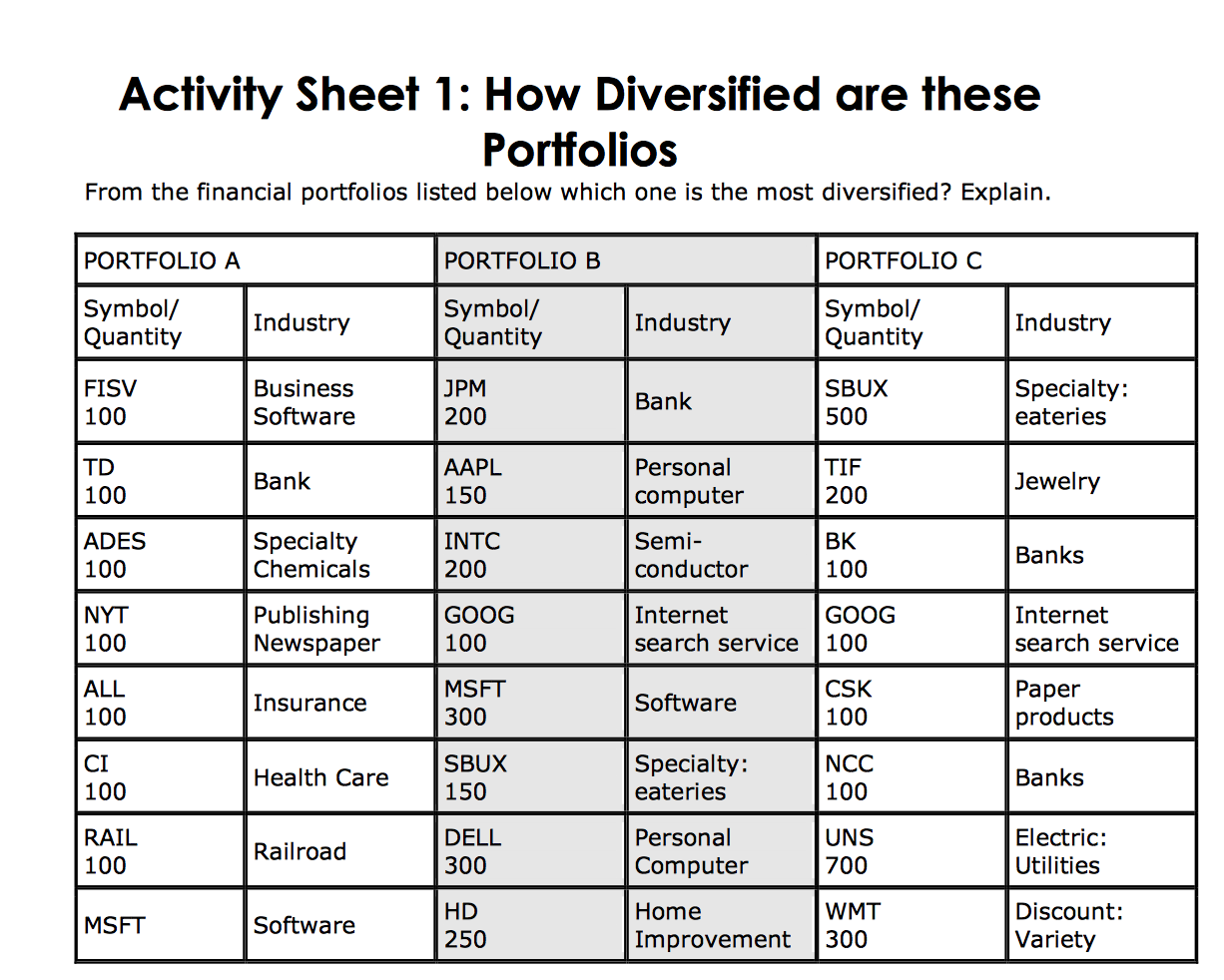 Compare 1st and 2nd column- which is more diversified
[Speaker Notes: A is more diverse interms of industry, and not so much symbol 

B is moreso in quantity/symbol and somewhat diverse in industry

C is slightly diverse in symbol, not so much industry]
ETF? MTF? HF? Role in Diversification
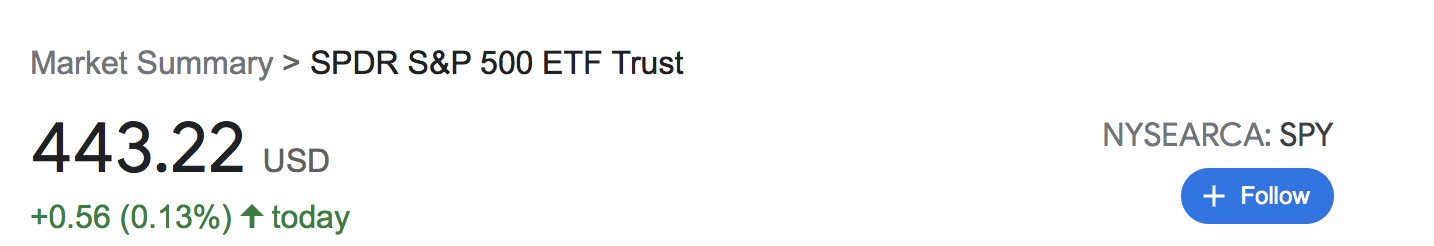 ETFs (exchange Traded Fund)
ETF (Exchange Traded Fund) “tracks” the performance of many companies

Is similar to buying many companies at once
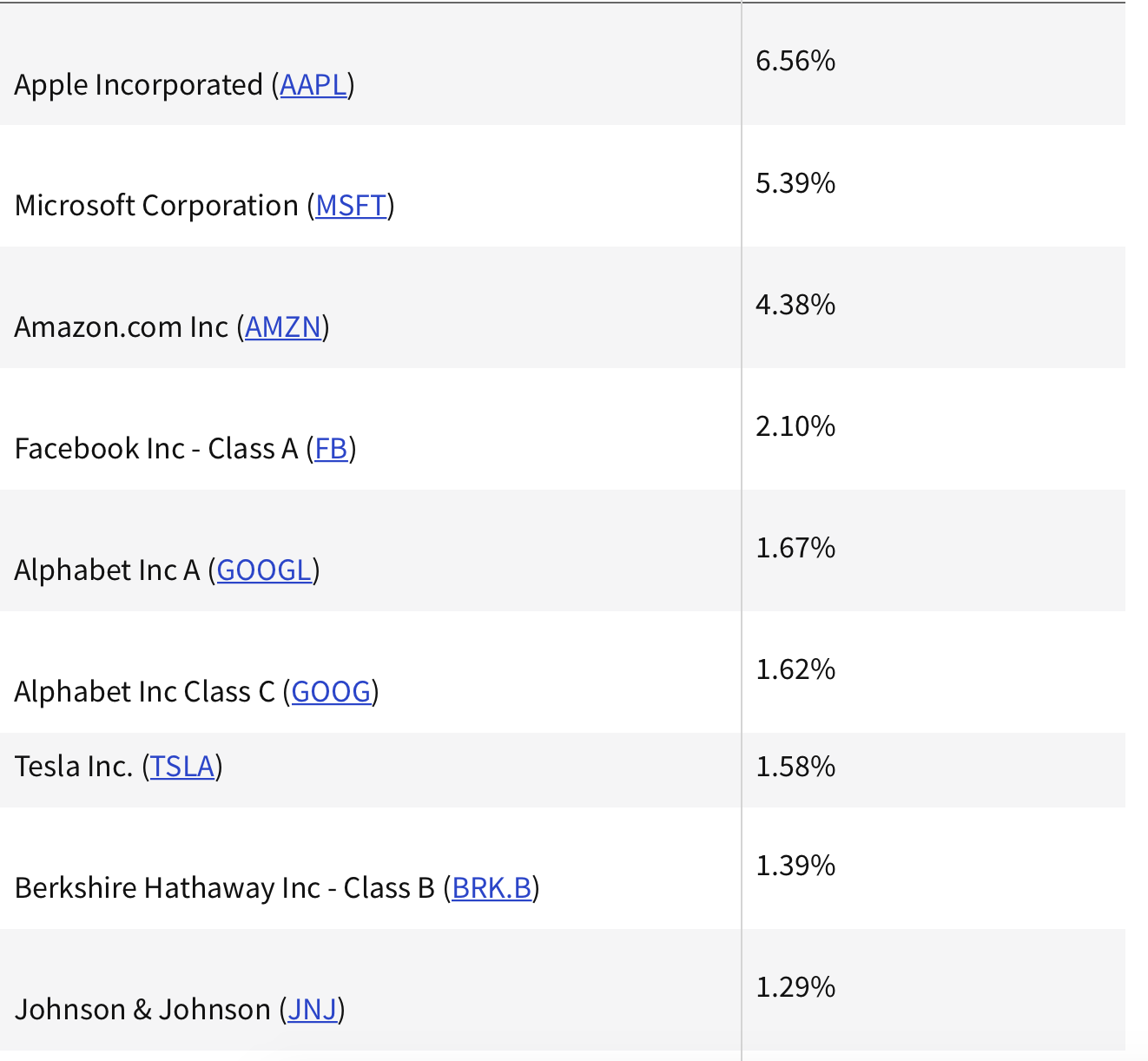 [Speaker Notes: *Exchange-Traded -> why is it called that? Because, like any other stock, you can buy them in an stock exchange -> a place where you can buy stocks. 




Can also have etfs for specific industries, like healthcare; or even specific categories, like “high-dividend”-paying companies

S&P ->]
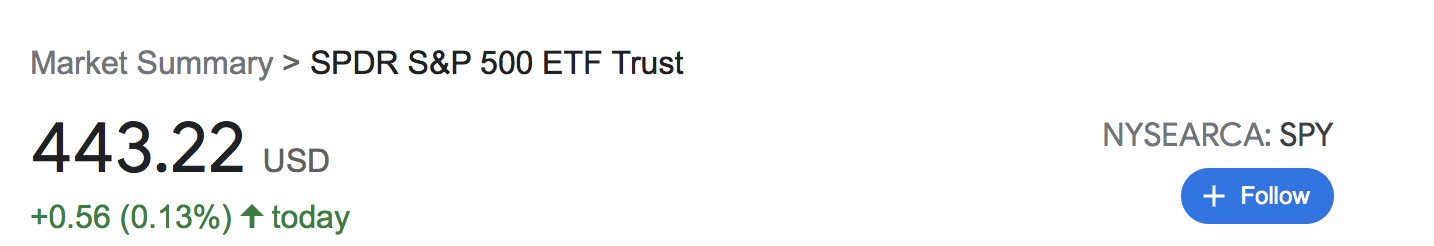 ETFs (exchange Traded Fund)
Great way to diversify

Example: S&P500
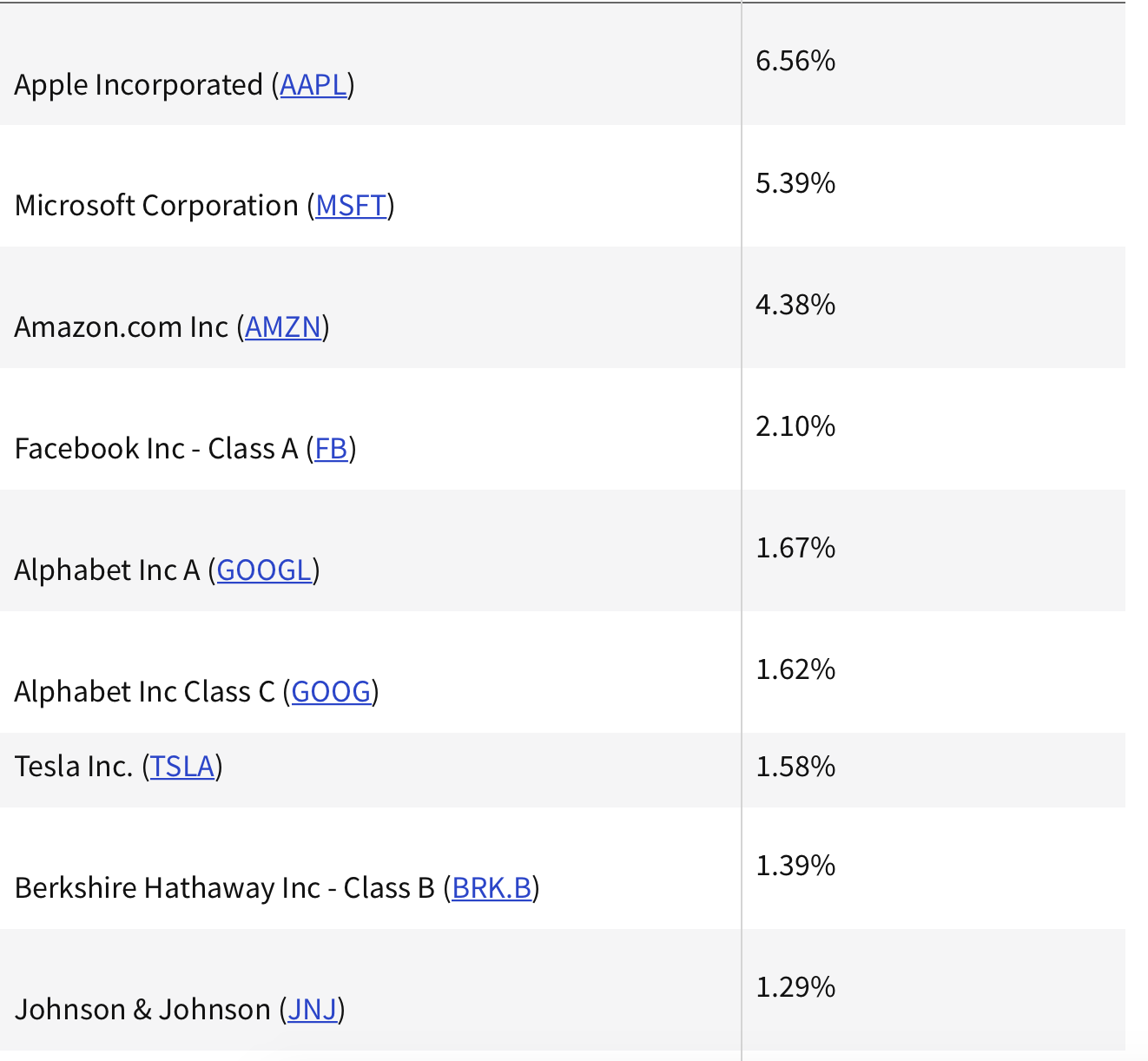 [Speaker Notes: *Exchange-Traded -> why is it called that? Because, like any other stock, you can buy them in an stock exchange -> a place where you can buy stocks. 




Can also have etfs for specific industries, like healthcare; or even specific categories, like “high-dividend”-paying companies

S&P ->]
Ways to diversify (with help)
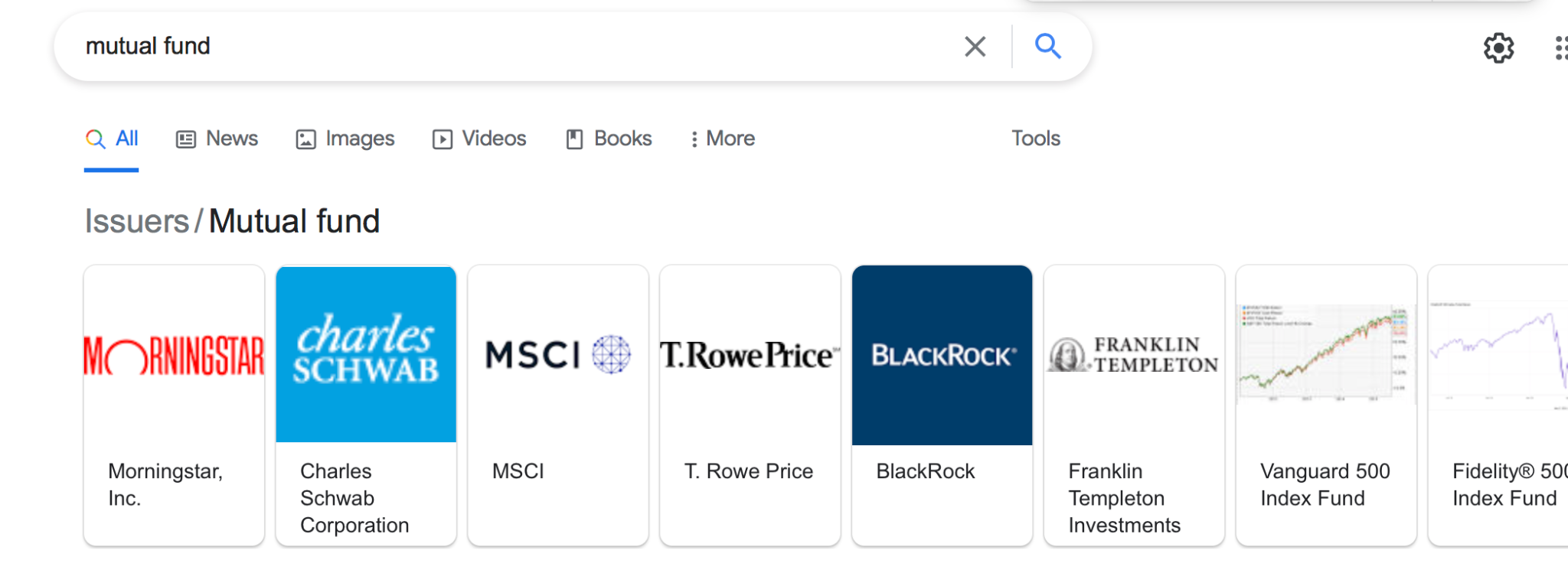 Mutual funds - a fund that is managed by a group of investors; 
less risk via diversification,

Professional, not personal management
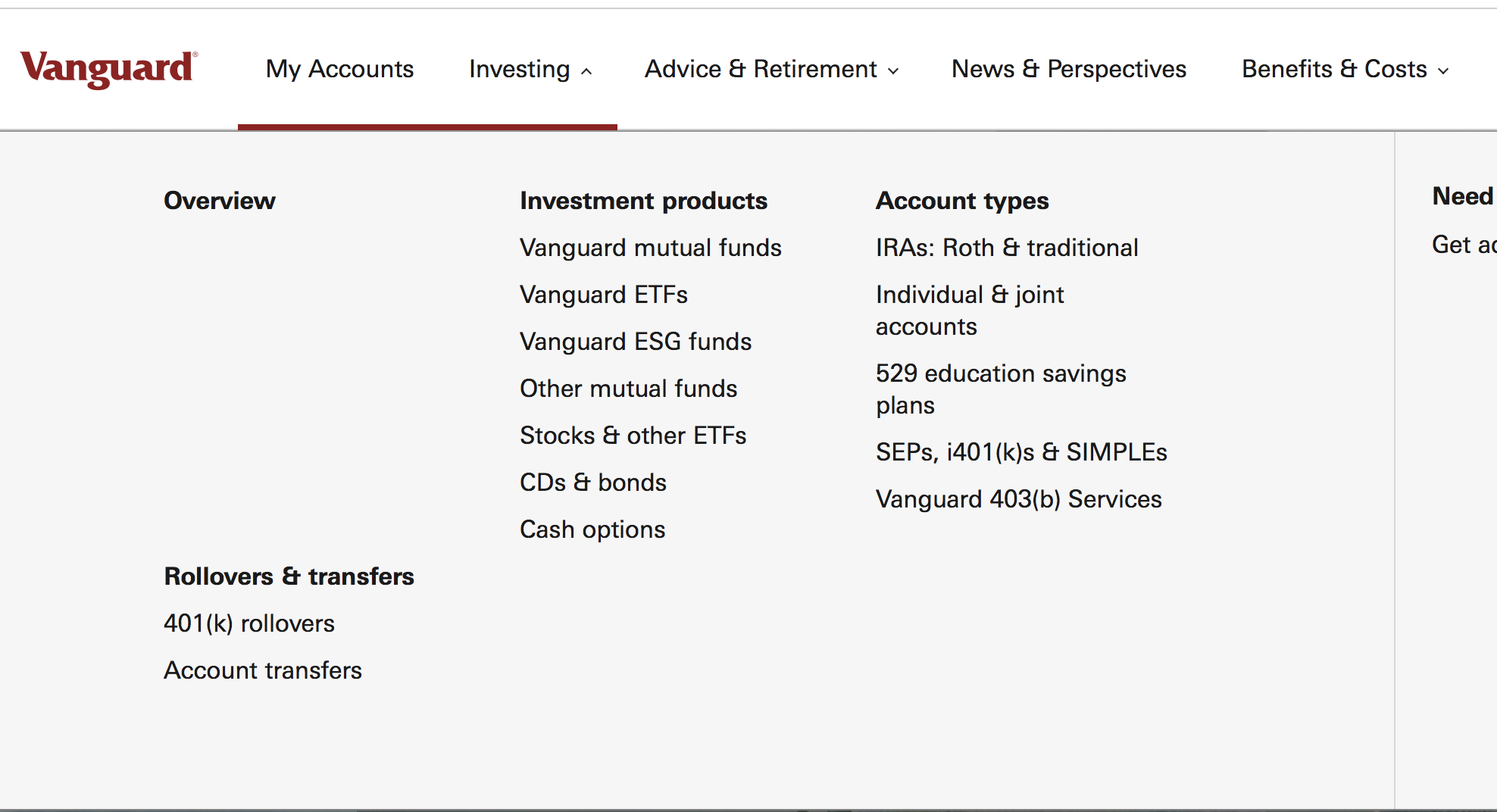 [Speaker Notes: Risk averse investors would buy _____

Risk loving investors would prefer ______]
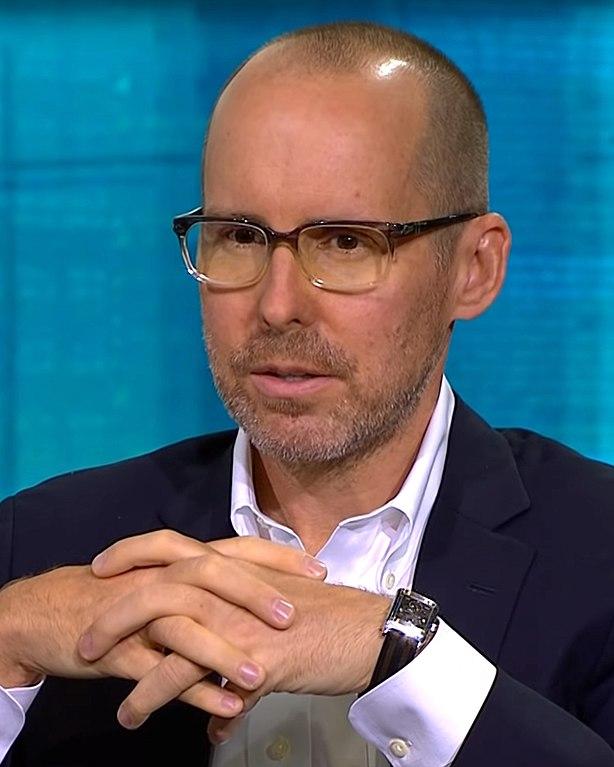 Hedge funds?
Key Differences from Mutual Fund:

More expensive than a mutual fund

Uses riskier strategies than a mutual funds
Thus, has potential for greater returns
[Speaker Notes: Taken directly from investopedia:
Hedge funds are private investments that are only available to accredited investors.
Hedge funds are known for using higher risk investing strategies with the goal of achieving higher returns for their investors.]
The differences of each fund can be demonstrated using spectrums, which are:


Less risky        --------------------------------  very risky
Cheap              ------------------------------- expensive
Less profitable -------------------------------  Most (potential )profitable


For each range, ETFs would be on the left, Mutual funds in the middle, and Hedge funds, on the right
What is Cryptocurrency?
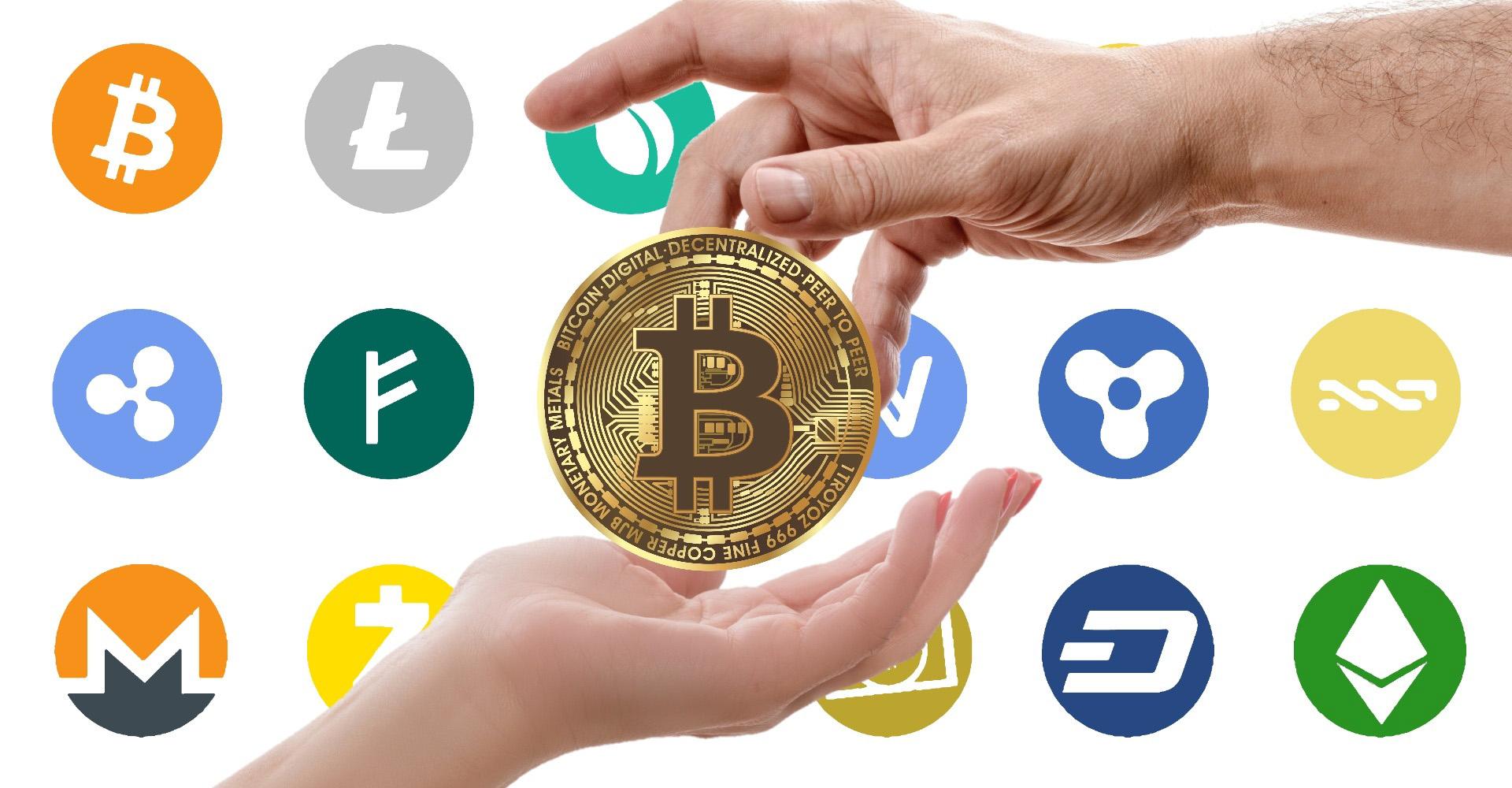 Cryptocurrency
Digital Currency (bitcoin, ethereum, etc.)

decentralized 
non-regulated by govt
anonymous
[Speaker Notes: What is it? - digital money unregulated by gov
What is it used for?]
Cryptocurrency
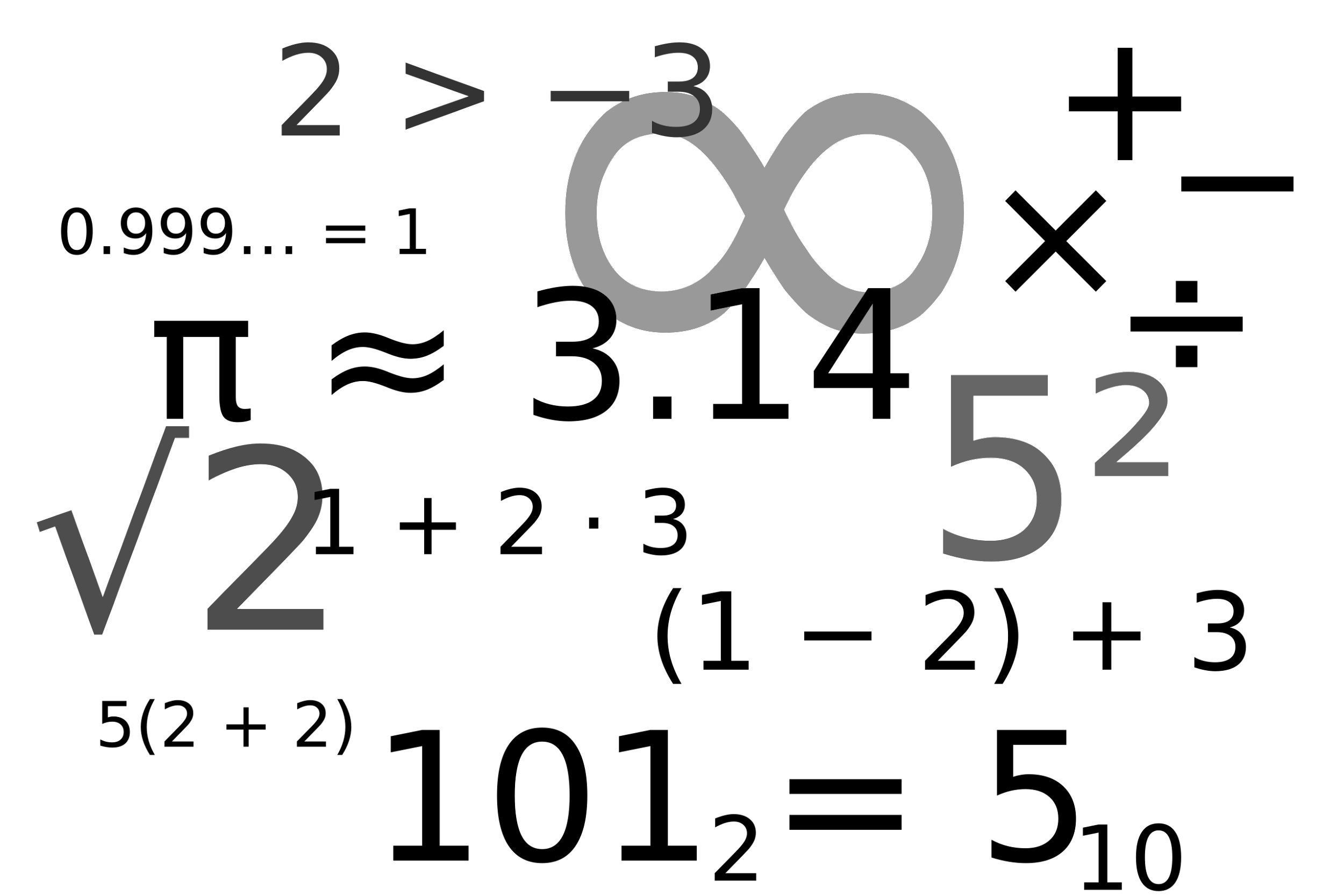 2) Created through mining 
solving math problems 


3) transaction happens via Blockchain
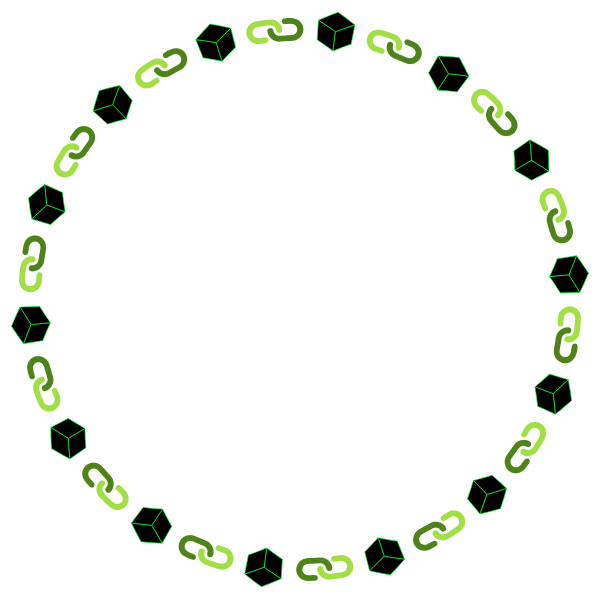 [Speaker Notes: What is it? - digital money unregulated by gov
What is it used for?]
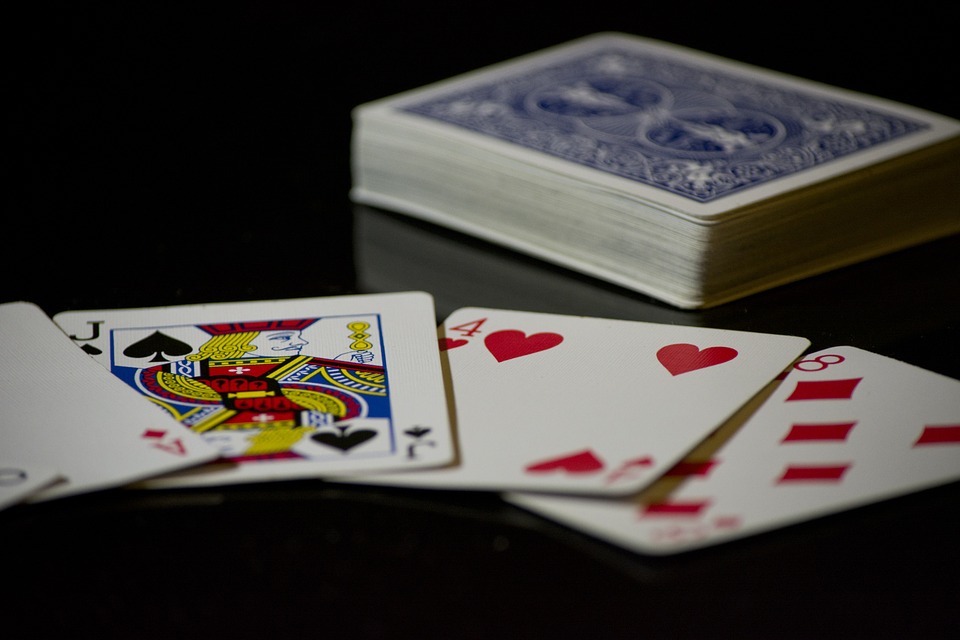 Is it useful? - Cons
> Seen as a tool for gambling;

> No use in most online retailer;
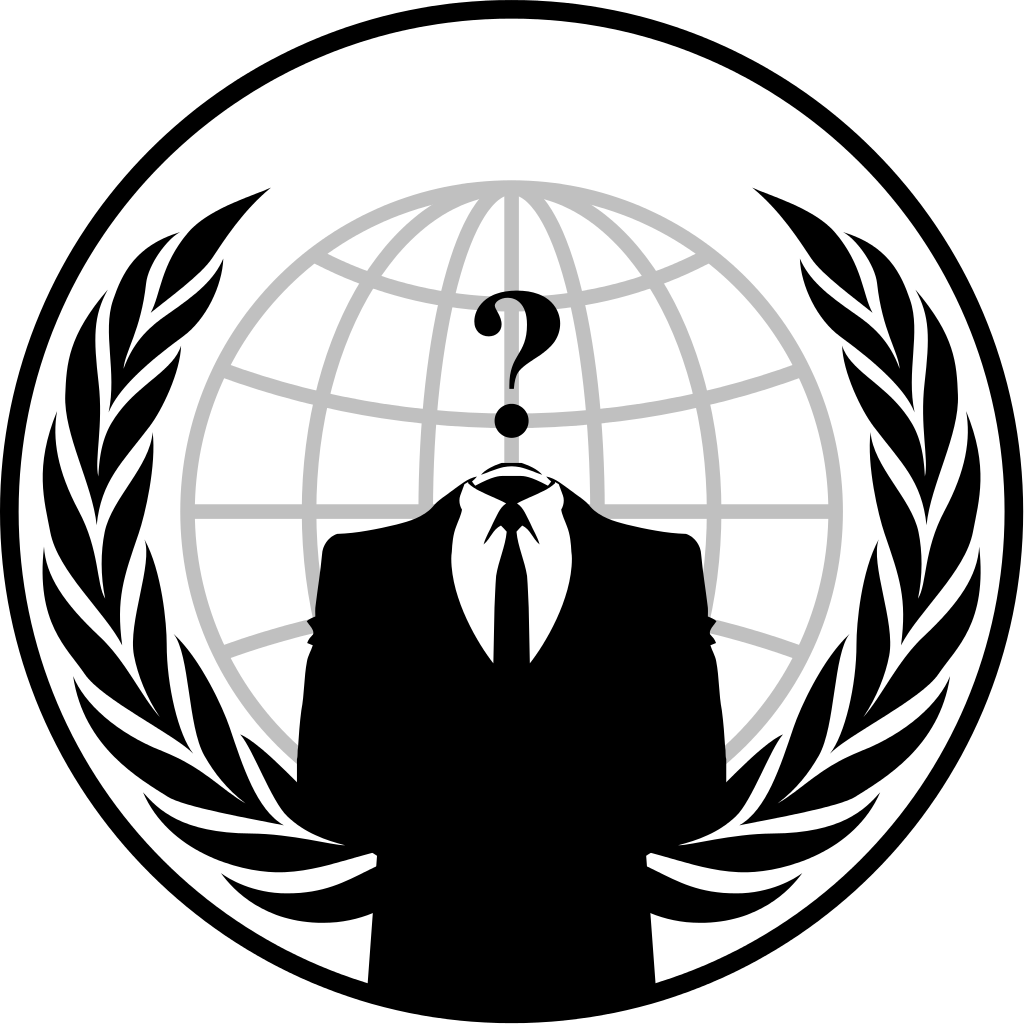 Is it useful? - Pros
anonymous transactions

protection from bank failures
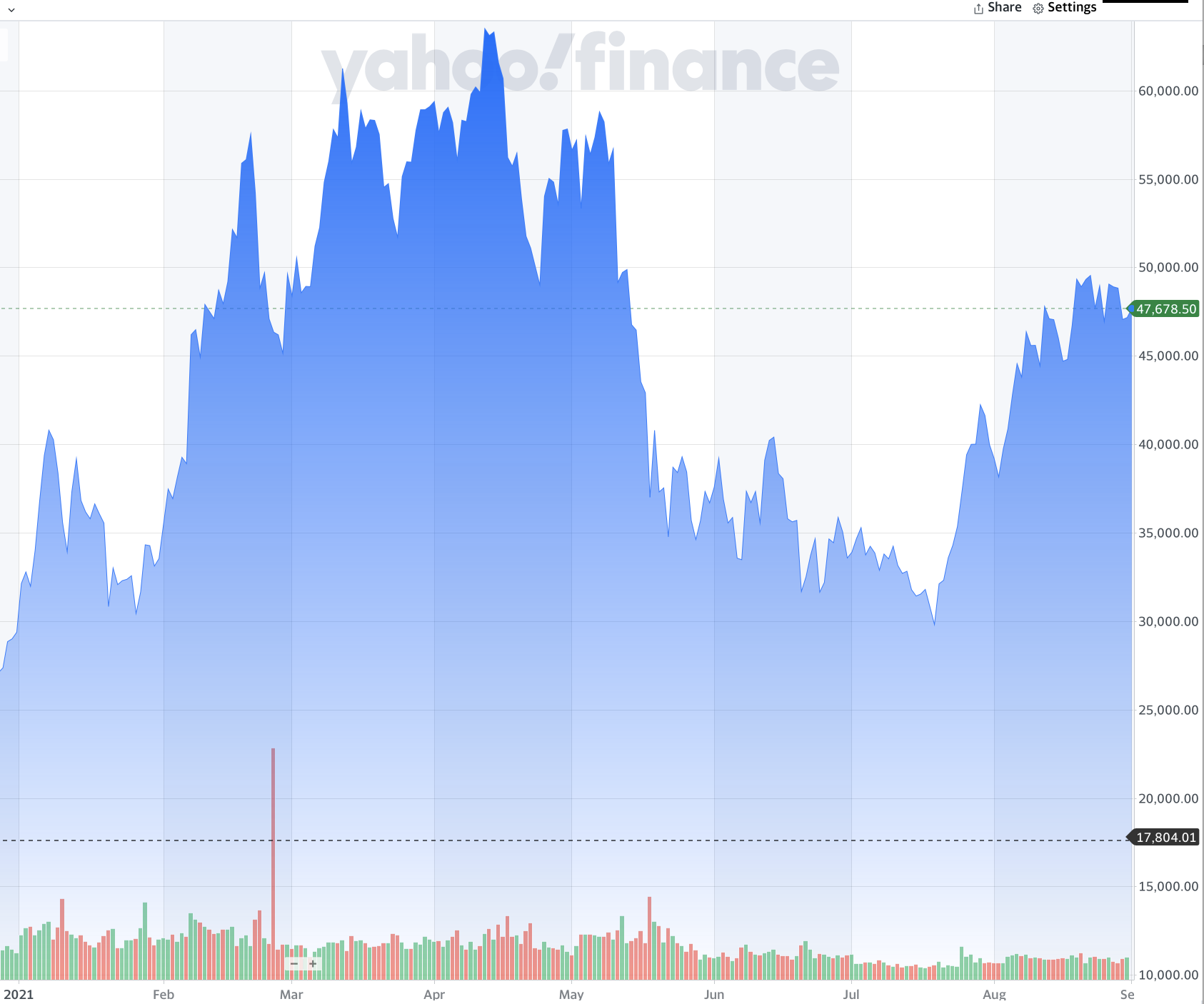 Should I invest?
~ Bitcoin shows volatility

~ large price range (17k-47k)

BE CAREFUL!!!!
[Speaker Notes: what was the price in 2021? in Sept?]
On the other hand to consider
-> greater use of digital currency possibly

-> security issues?

-> not well appreciated by all
Miscellaneous Questions
What is a bond?
A loan; usually to the government or to a company
You get Interest
Miscellaneous Questions
I buy a corporate bond (from apple). The FACE VALUE is $1000
FACE VALUE: value of the bond when loaners pay me.

The coupon rate is 5%
Interest paid per year 
5% of 1000 is…
Hold bond for 5 years, face value 1000, cr - 5%, assume interest rate is zero
Options
Trade stocks by betting

I.e say you buy an option stock, apple, which is normally 150, at say $10

Pay a premium (range from 0-140)

Buy AT a particular date (maybe Nov 1st)
IF Apple falls, yay! Else, you lose money
Options
Can be safer since you pay a premium

A little trickier to learn...
WHAT’S A REASON TO INVEST?
What is NOT a feature of cryptocurrency transactions 


it’s decentralized
It’s regulated 
It’s transparent 
It’s volatile (rapid price swings)
Major Takeaways
Risk -> probability of stock price basically not being what you expected

Diversification -> choosing stocks with different features, like size, reduces risk

Easiest way to diversify -> buy ETFs or Invest in Mutual Funds
	Most popular: the S&P 500
What we covered
Basics of Investing
How Stock Market works?
How to Invest?
Why Invest?
Technique to Analyzing Companies
Technical Investing
Fundamental Investing
tesla, gamestop, moderna
How to own a diversified collection of stocks
Risk
Diversify by sector, subsector
ETFs, Crypto, etc.
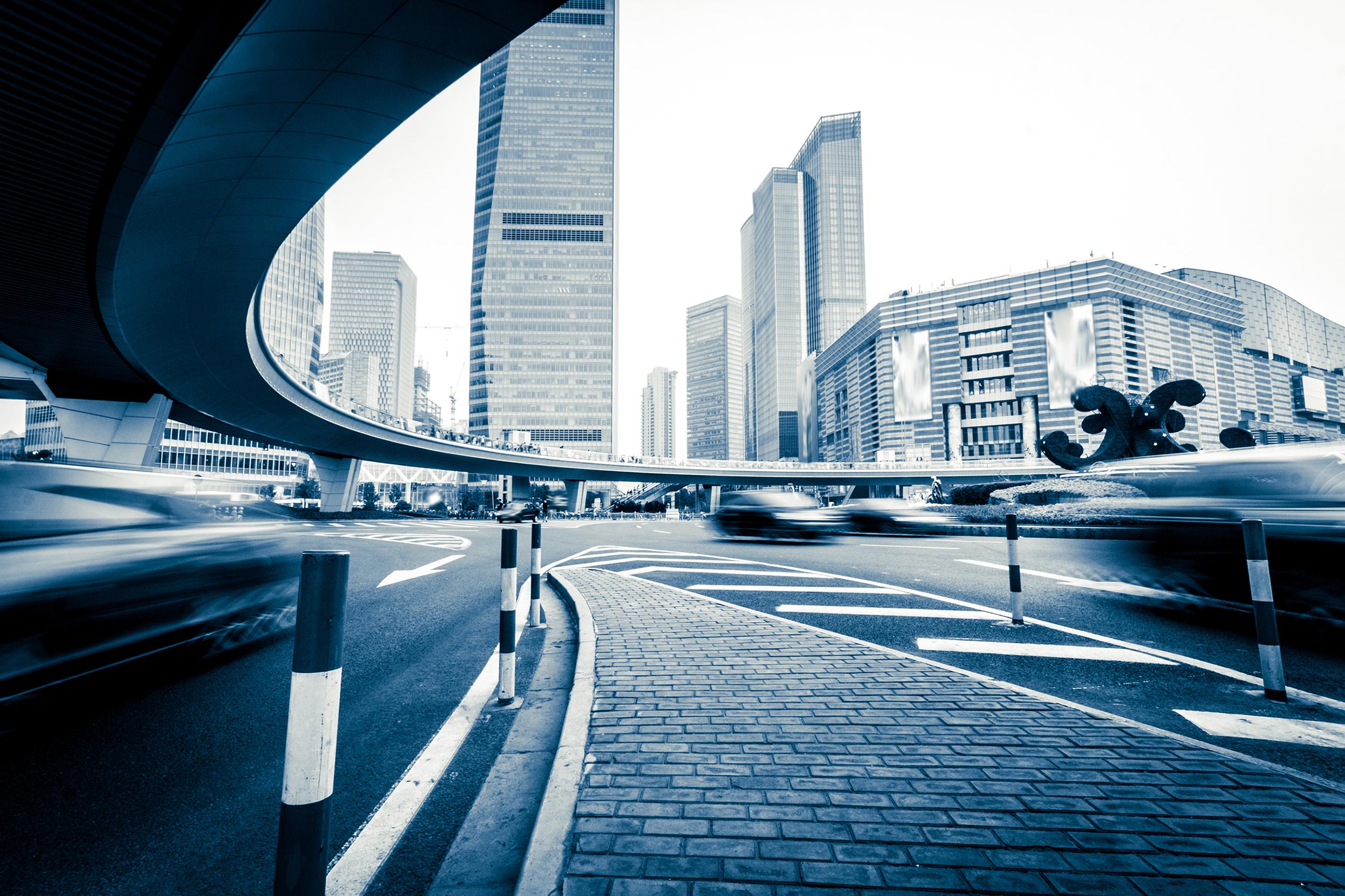 Please Fill out Survey

Ask Questions!

Thank you, and please follow up by

Visit  market site like nasdaq/yahoo finance and start adding to watchlist
Go to investopedia sim; make an account
If you know for sure you want to invest: download trading app
Feel feel to: Review slides/ research on investopedia/taking econ courses, etc.